LEAN FOR THE OFFICE / BUSINESS
Joe Tanner Consulting
Experience
39 Years at Eli Lilly(retired)
Green Belt
Black Belt
Master Black Belt
Lean
Structured Inventive Thinking

  2 Years Consulting / Simulations with MoreSteam
AB In-Bev(Anheuser Busch)
Rolls Royce
West Pharma
Constellation
Comener Project
Topics for Today
Quick Lean Overview

5S
Case Study

  Value Added Analysis
8 forms of Waste
TIM P WOOD
DOWNTIME

Value Added Analysis Group Activity
Customer Defines the Value
VoC, VoB
Surveys
Interviews
Research
Go to the Gemba
Quality
Speed
Cost
Safety
Corp Resp
Service
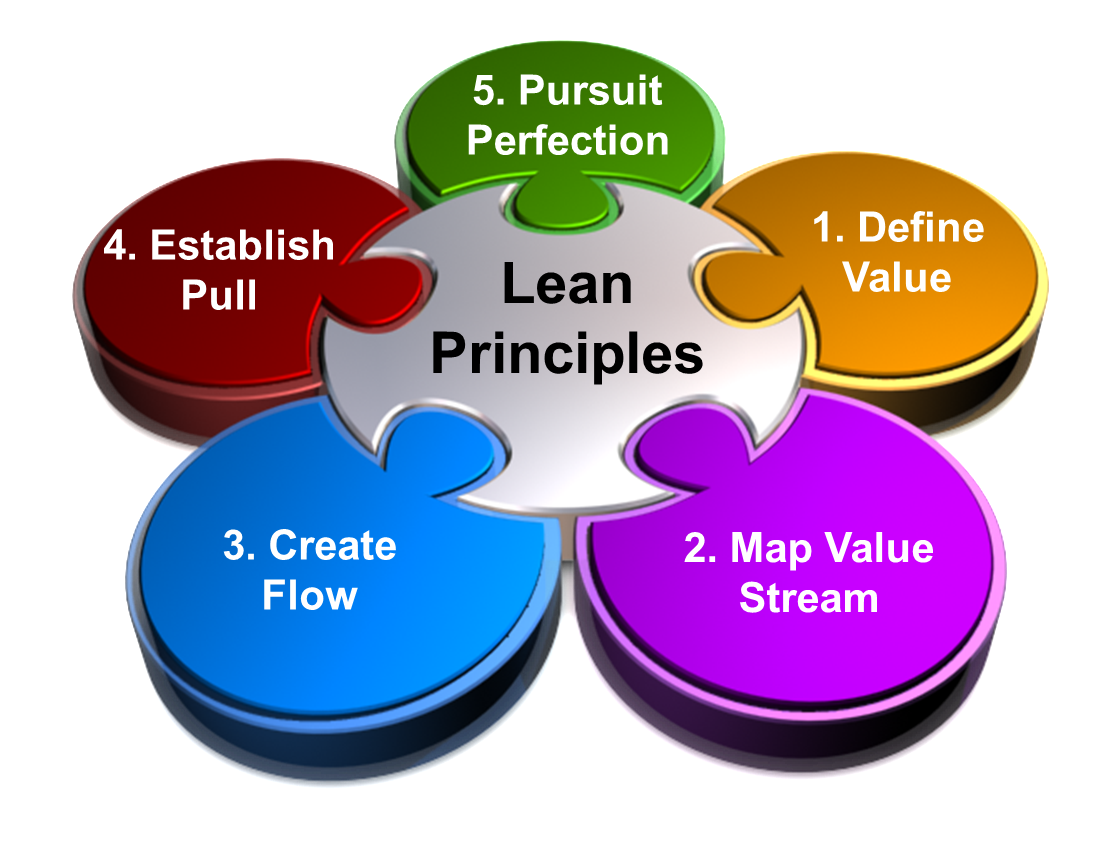 Map the Value stream
VOP
VSM
Swim Lane
Spaghetti Diagrams
Top Down Maps
Swim Lane Diagram / Map
Top Down Map
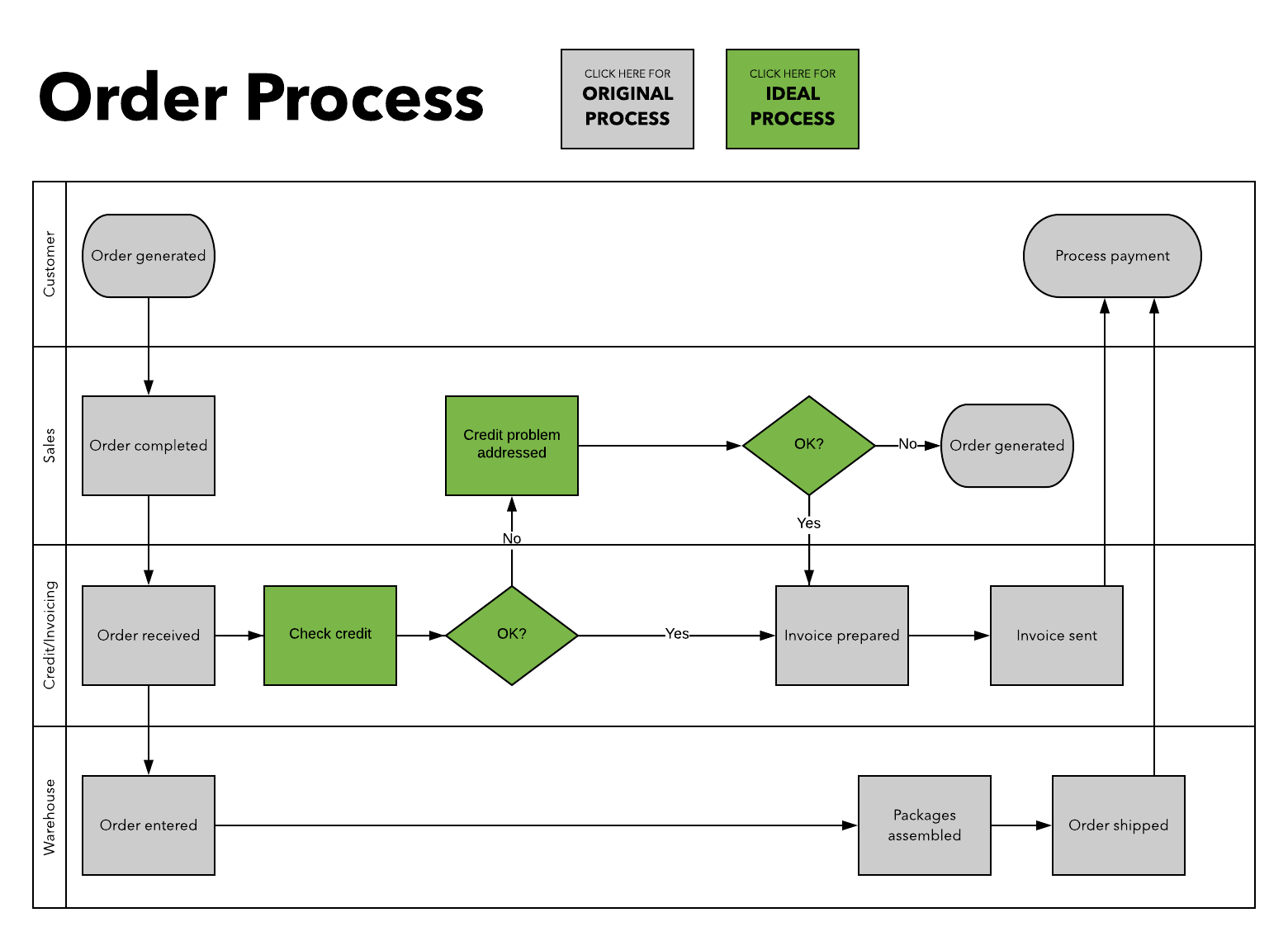 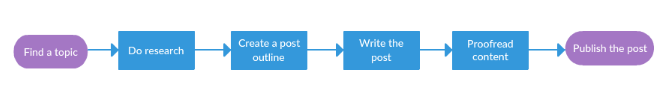 Value Stream Map
Spaghetti Diagram
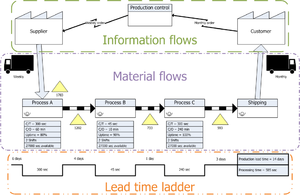 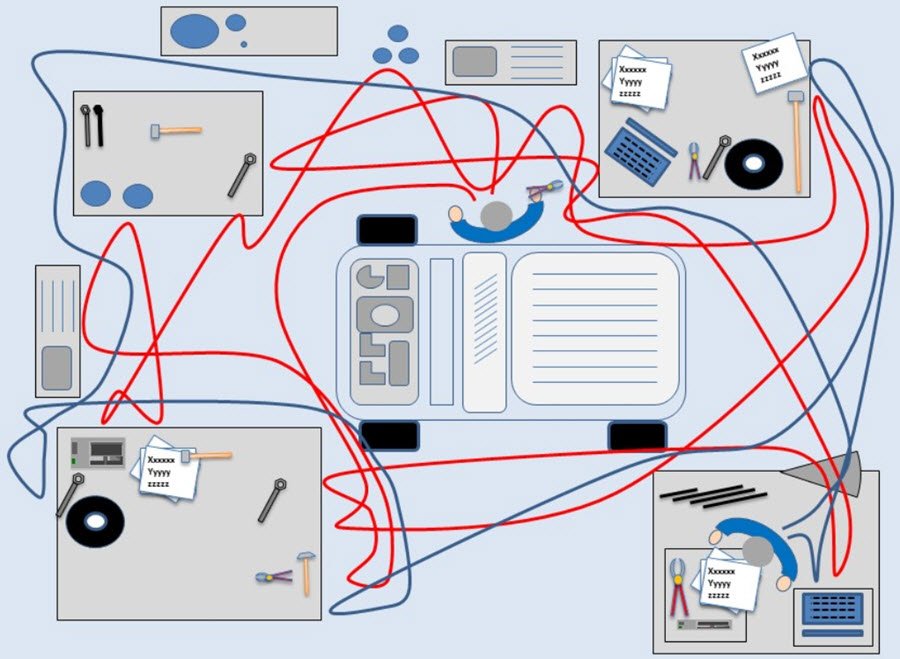 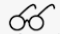 Pursue Perfection
Not the completion of a project
Ongoing target setting
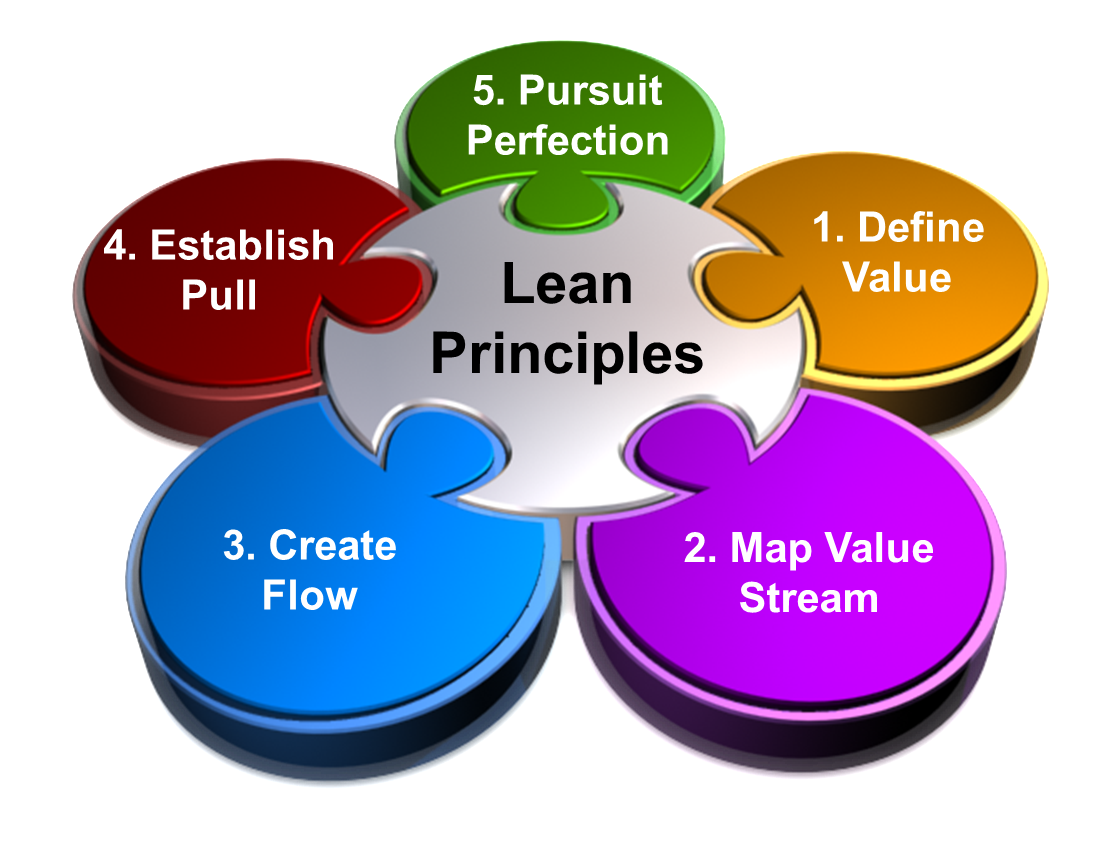 Create Pull
Work Control Systems
Inventory Management
Create Flow
5S
Value Added Analysis
Work Control Systems
Reduce Waste
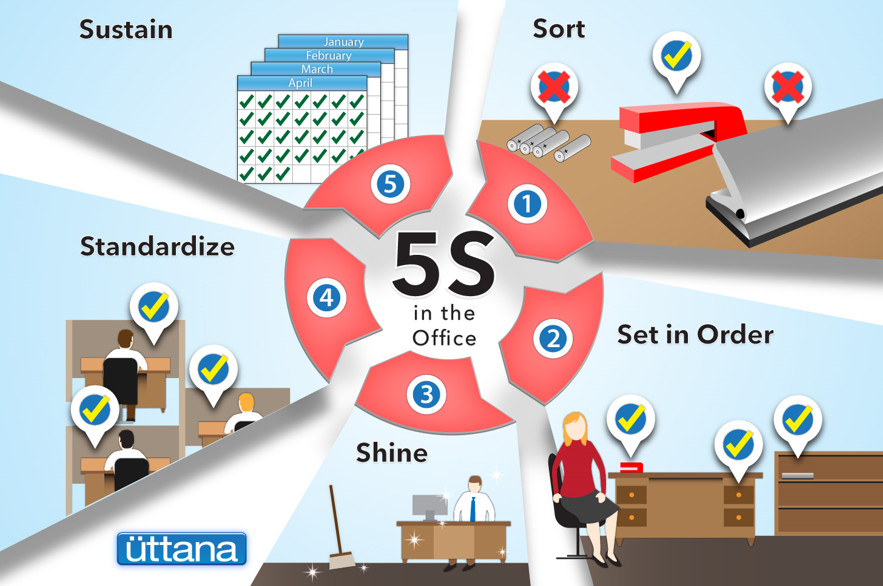 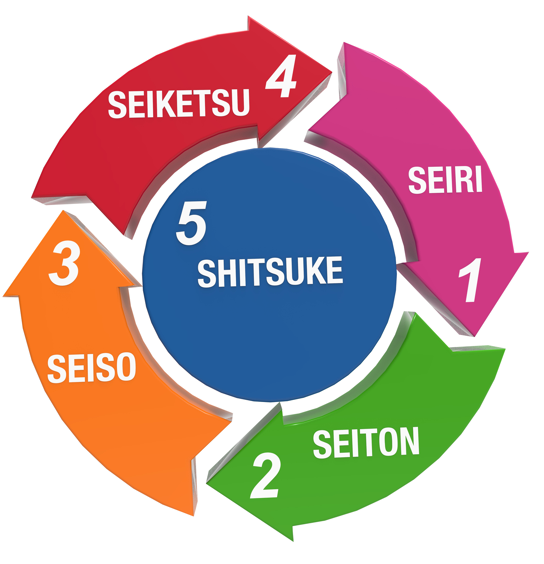 Background
6 Nurses share one office at Royal Hallamshire Hospital plus 1 volunteer worker is present 1 day a week

Conditions are cramped, made worse by the accumulation of much paperwork over many years

Lack of order in the office; hard to find things!

Carpets and desk areas were dirty

Frustration amongst staff at working conditions; impact on morale etc.
Lack of room to work
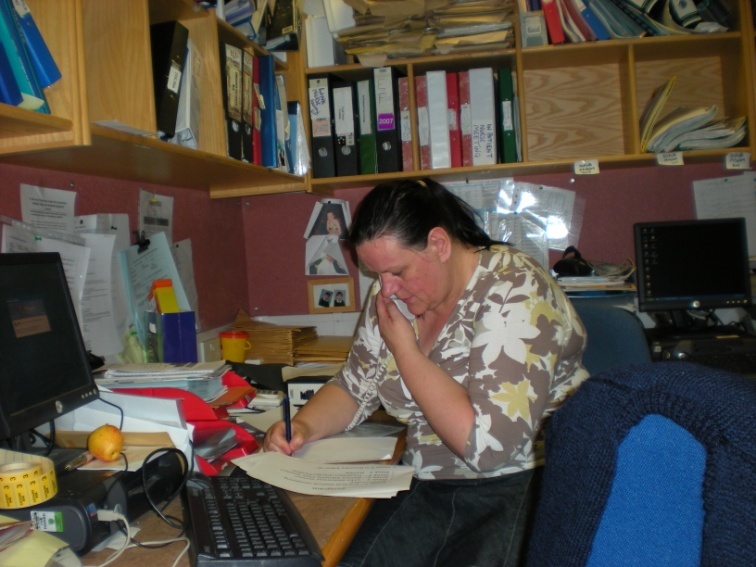 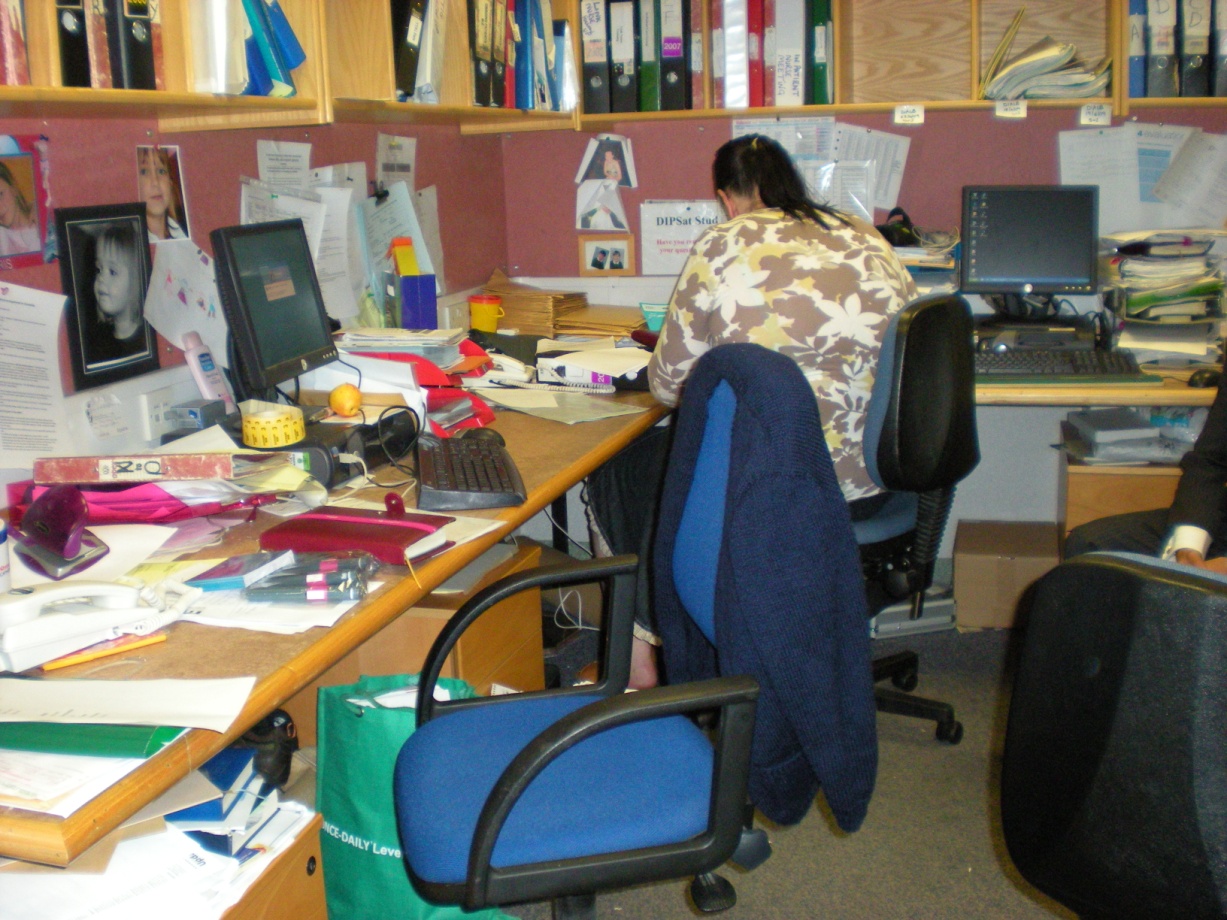 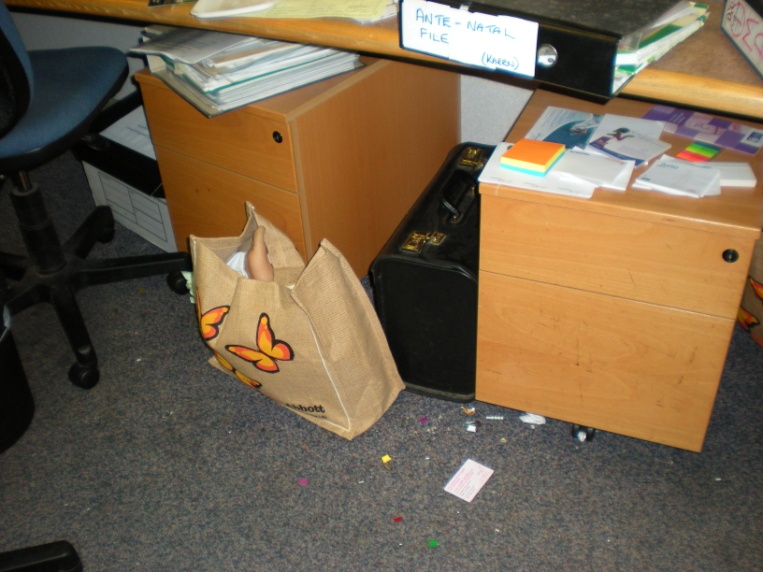 Untidy shelves, cluttered
desk space
Untidy floor space
SORT
Emptied office of all documents and equipment excluding PCs, phones and printer
Identified unneeded items as we went (aggressive approach)
Is this item needed?
If it is needed, is it needed in this quantity? – reduced quantity
If it is needed, does it need to be located here? – moved some items to other locations
Dealt with unneeded items
Disposed of confidentially - approx 10 sacks
Disposed of through normal waste disposal route - approx 25 black sacks
SORT
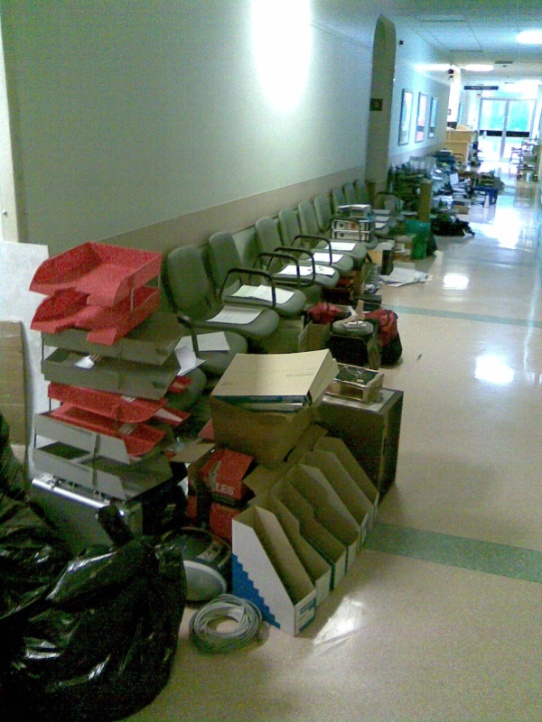 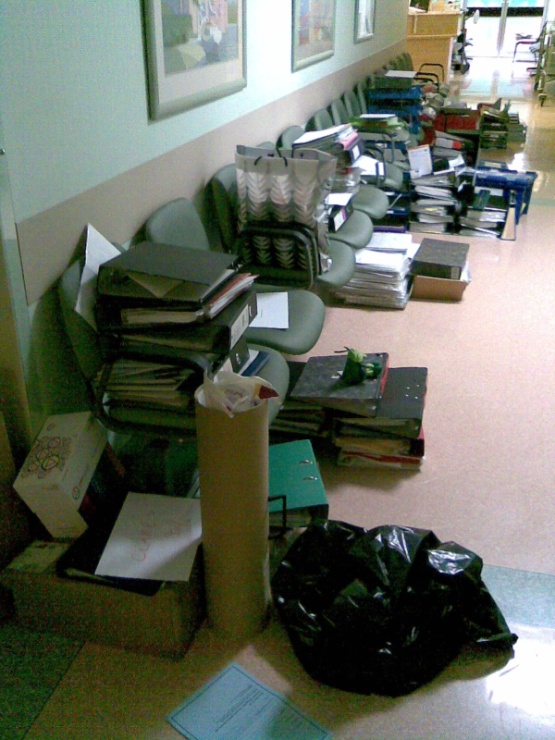 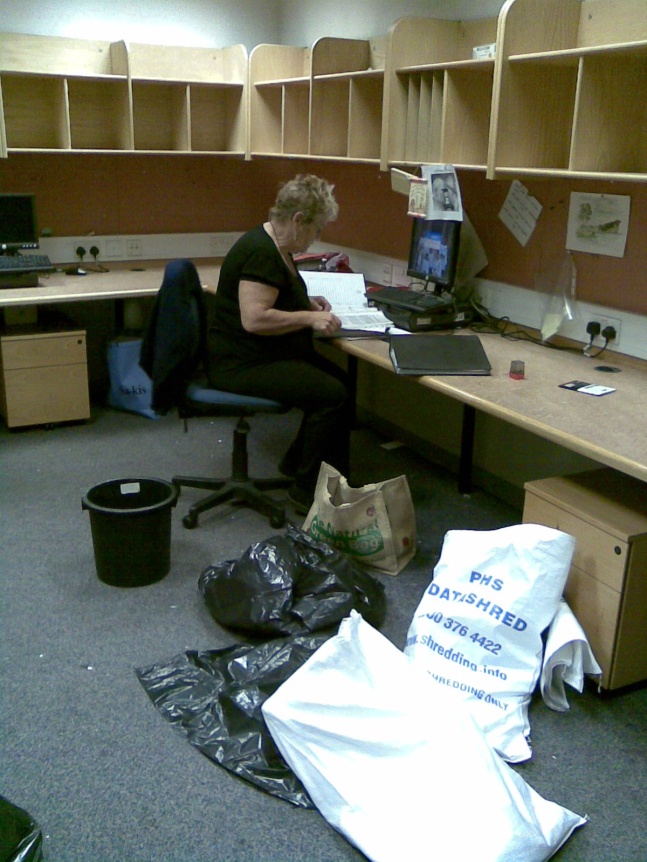 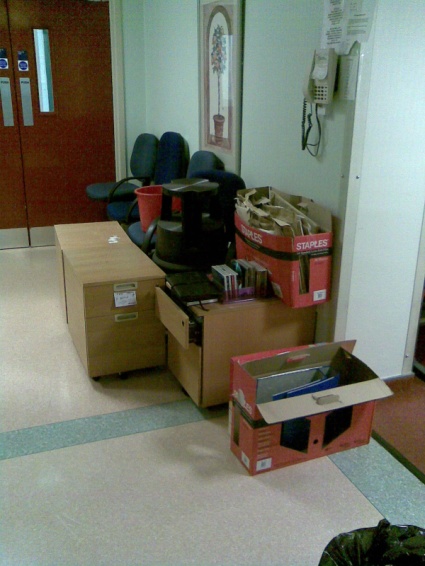 Sorted into common piles
of information in corridor
Cleared room and discarded
waste as proceeded
SET IN ORDER
Allocated best shelf locations for files and materials based on frequency of use
Made a place for everything using:
Borders – shelves already divided into smaller areas
Labels – labelled shelves to indicate what files were and where they belonged
Principles of Motion Economy
Individual Nursing files kept on shelf within reach of personal desk space
Infrequently used materials on top shelf
Arranged office equipment at each workstation
Central area for forms/stationary etc.
SHINE
Arranged for cleaning services to clean office and carpets overnight while room was empty
Nurse’s office usually locked at end of each day meaning that regular cleaning does not get done
Regular check of state of office will be conducted weekly on a rotation system across all nurses; cleaning services will be asked for more often than previously
SHINE SCHEDULE
Cleaning Schedule
Responsibilities in detail
14
STANDARDIZE
Create 5S Agreements
Document the procedures and guidelines for sorting, simplifying and organizing
Item quantity requirements
Document the schedule in which they are to be completed and reviewed
Housekeeping standards – weekly review (see previous slide)
Workplace arrangement methods
SUSTAIN
Created a 5S audit form
Established periodic audit cycle
Monthly to be conducted by Business Manager
Celebrate improvement and schedule time to improve
In order to keep everyone aware of 5S, sign posted on door of office 
Recognition to be given where due                                                             by Business Manager
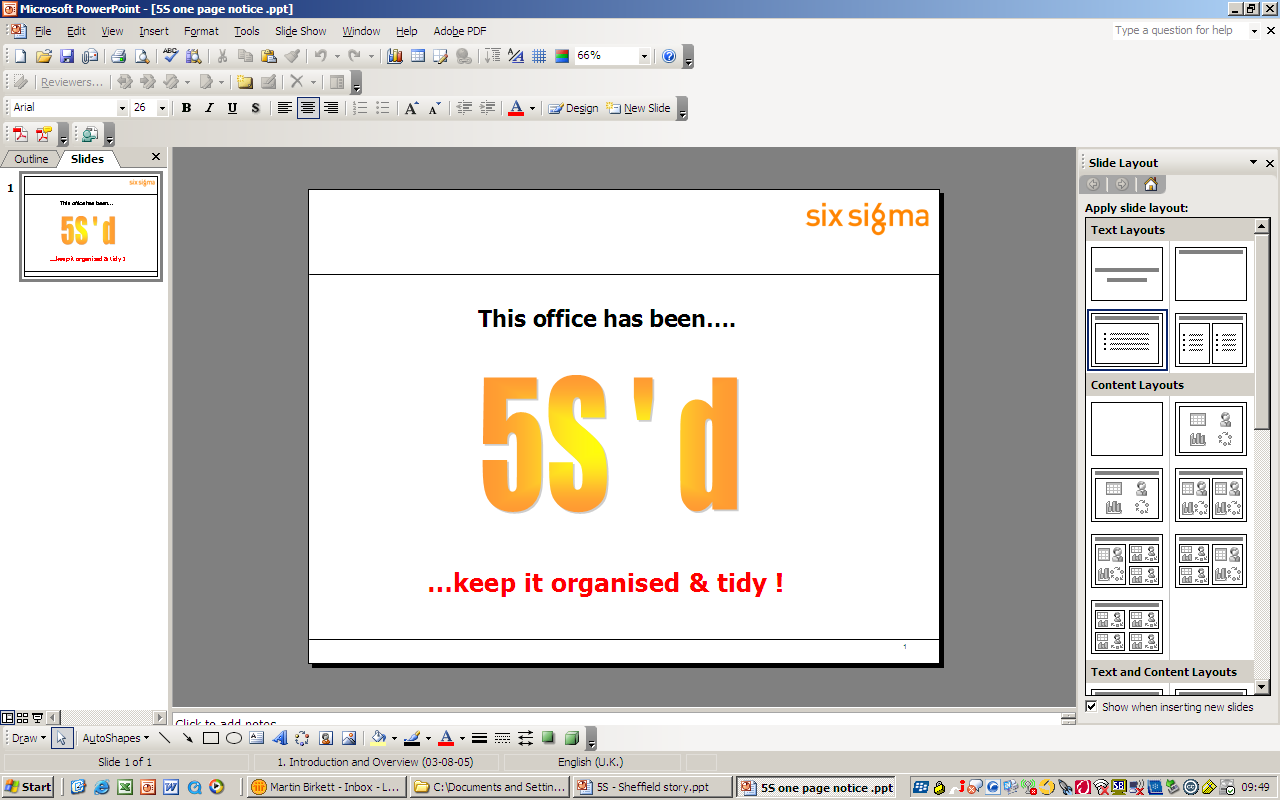 SUSTAIN
Workplace audit to be conducted monthly by Business Manager and published on Nurse’s office noticeboard
AFTER……..
Personal files above workstation
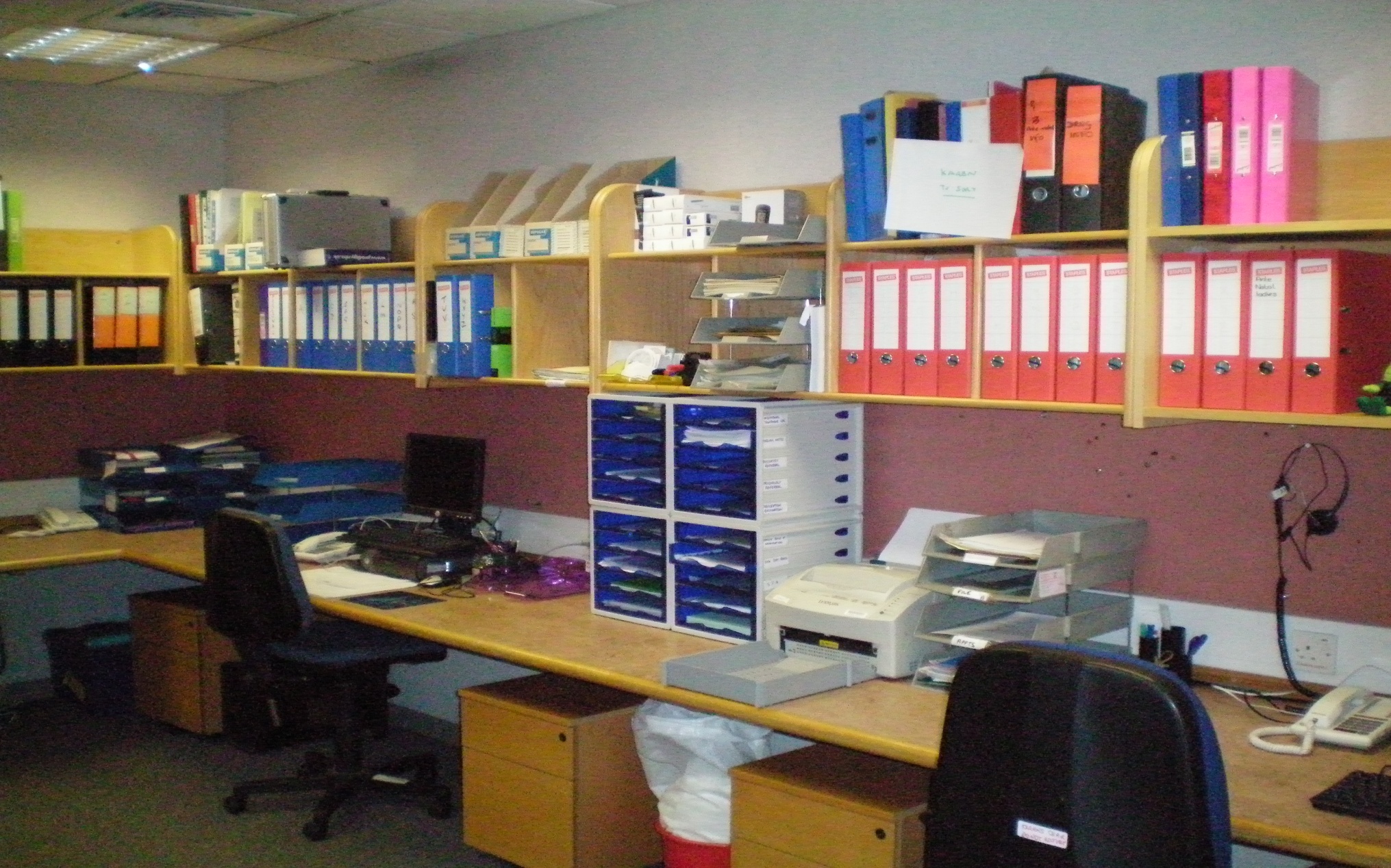 Stationary and forms areas
18
AFTER……..
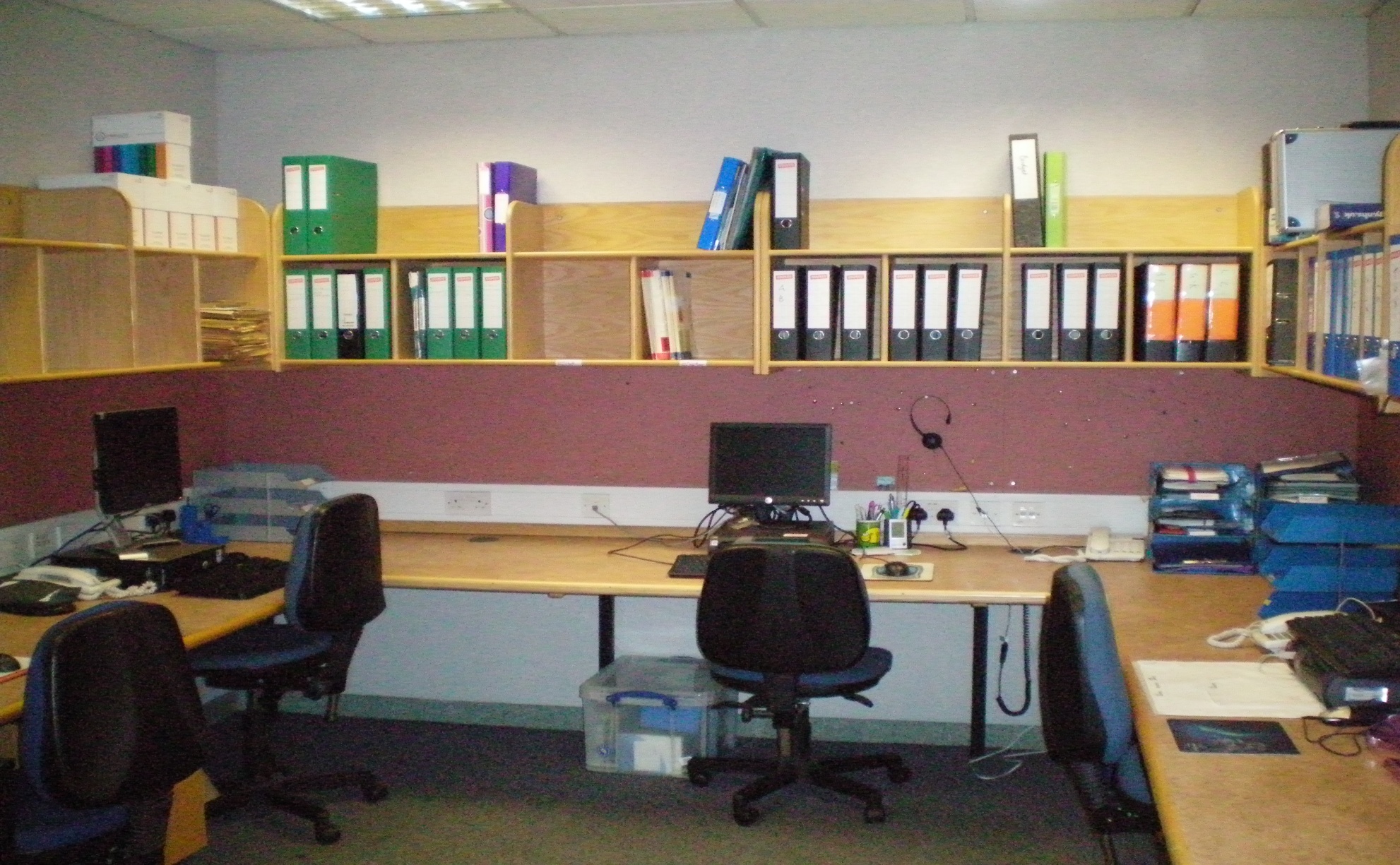 Shelf space available
Tidy and clear desk areas
AFTER……..
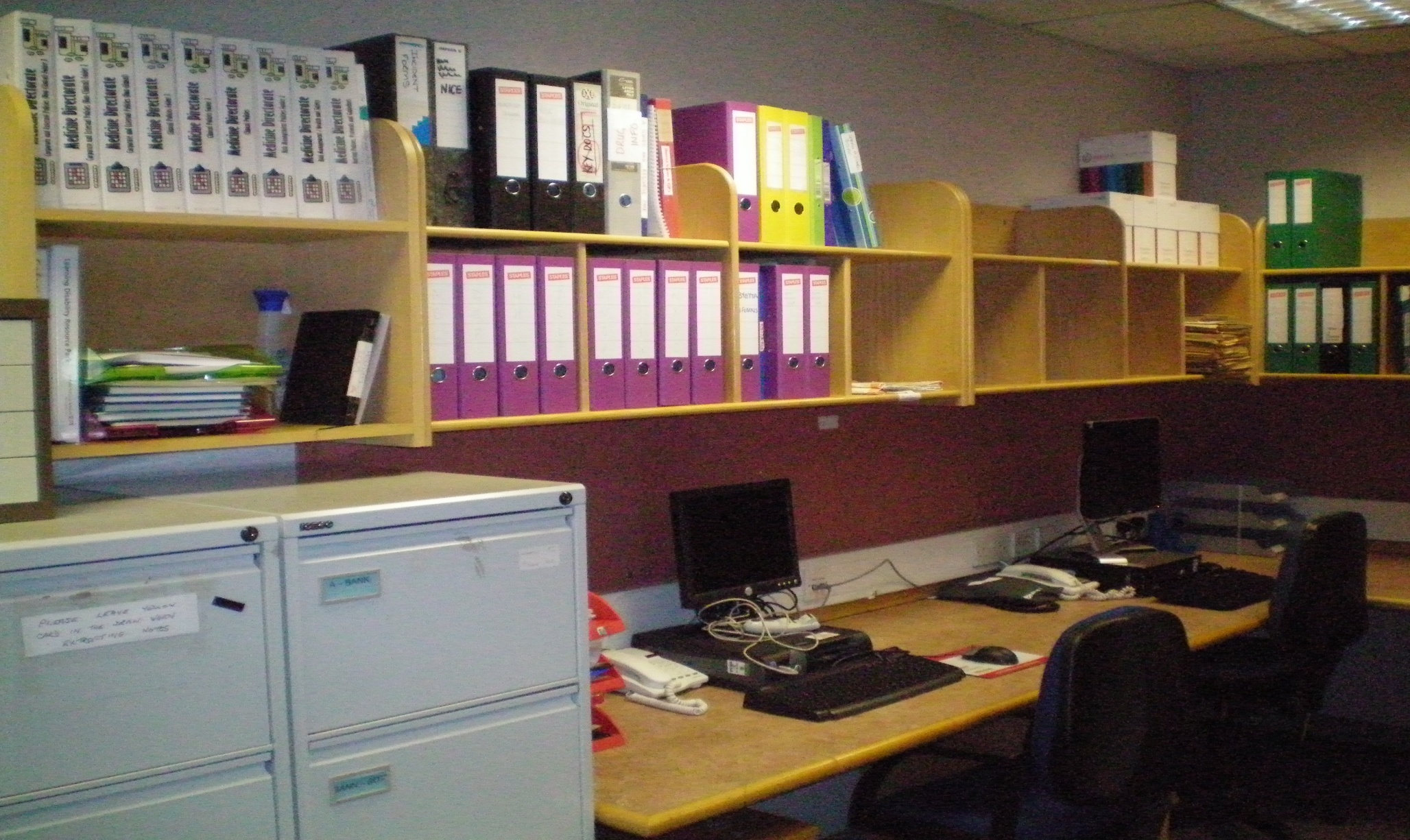 Reference documents for all Nurse’ss centralised
AFTER……..
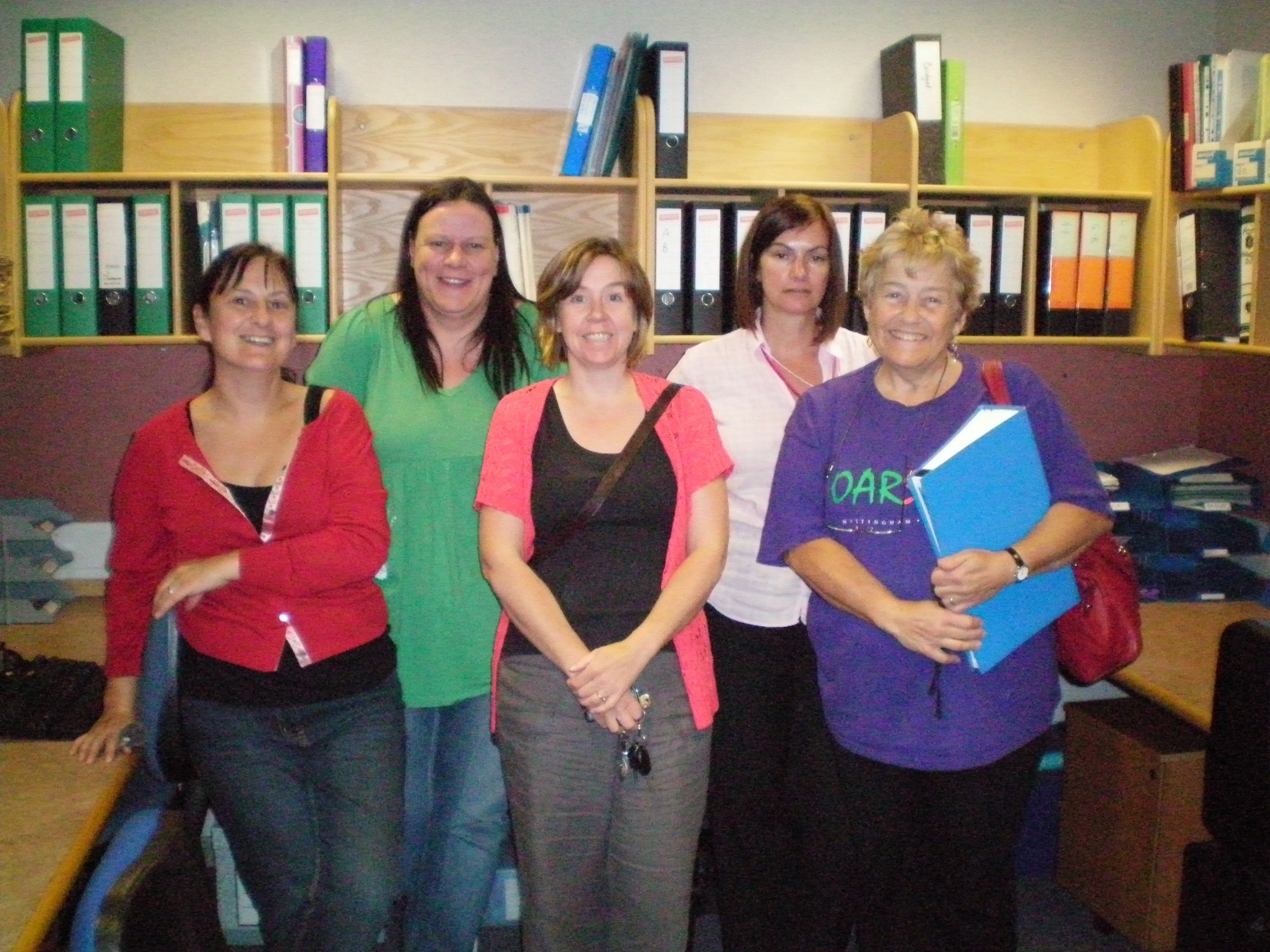 SMILES !!
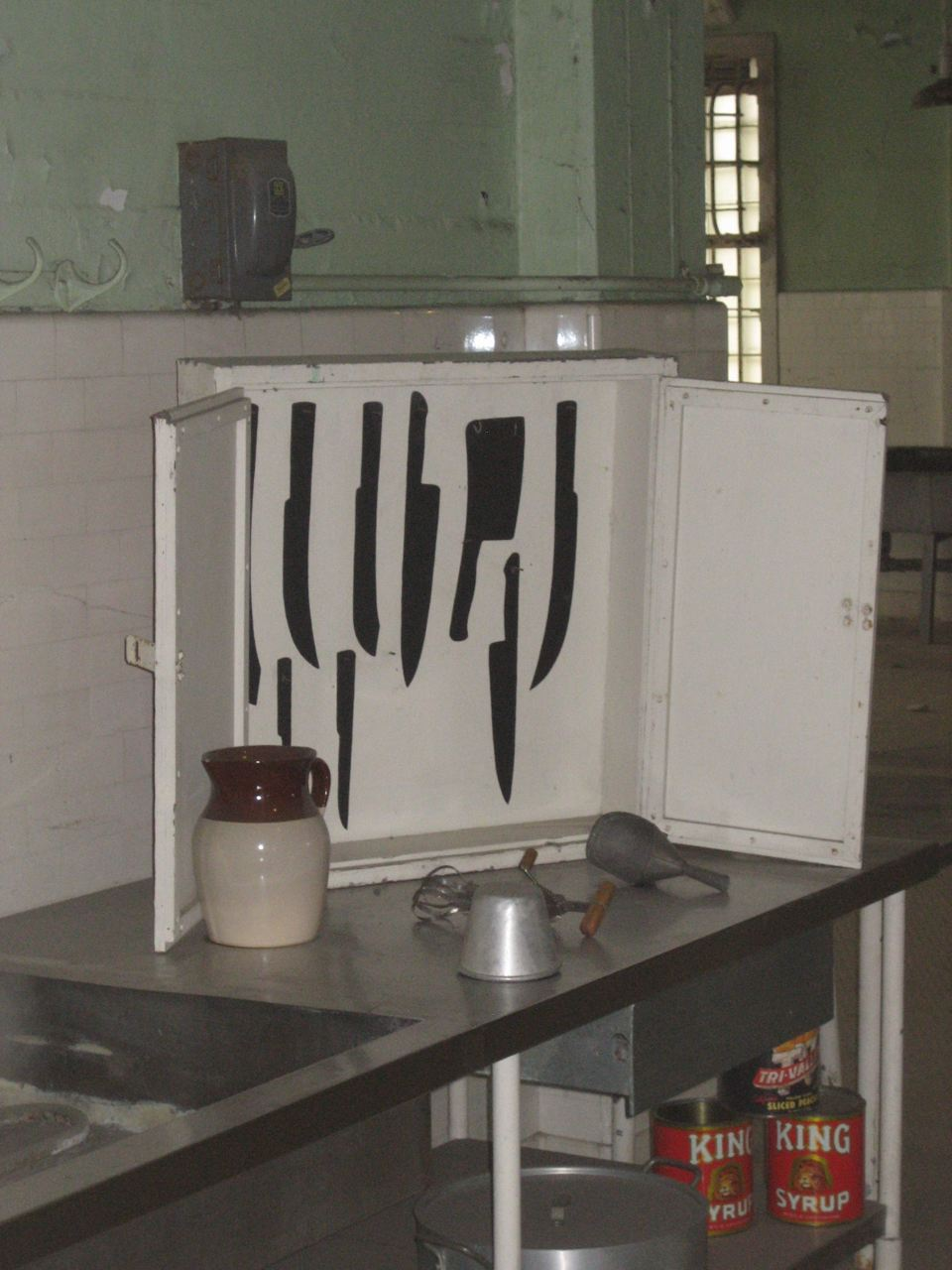 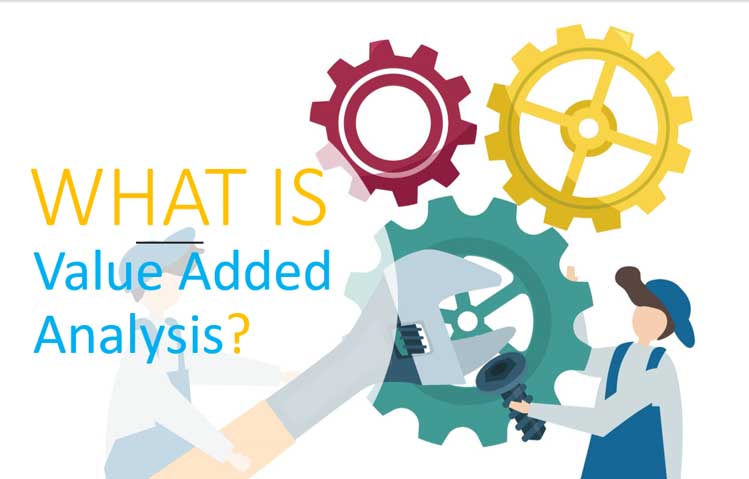 CVA, E/BVA & NVA Definitions
Customer Value Add
Delivering the “”Customer Defined Value
Would the customer pay for that step in the process?

Enabling / Business Value Add
Not customer value add BUT you must do this to keep the doors open
Financial transactions with your customers (Make a profit)
Pay your employees
Follow government regulations
Etc

Non-Value Add
Everything Else
TIM P. WOOD
DOWNTIME
The 8 Forms of Waste
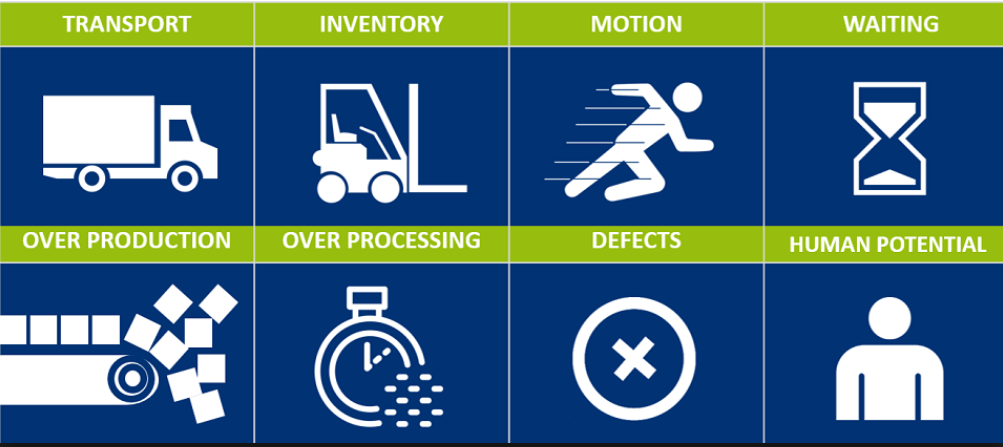 TIM P WOOD
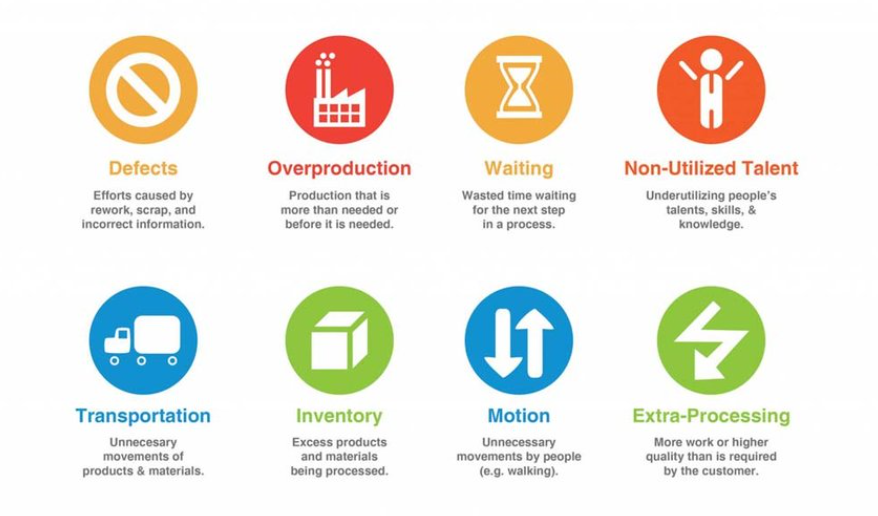 DOWNTIME
The 8 Forms of Waste
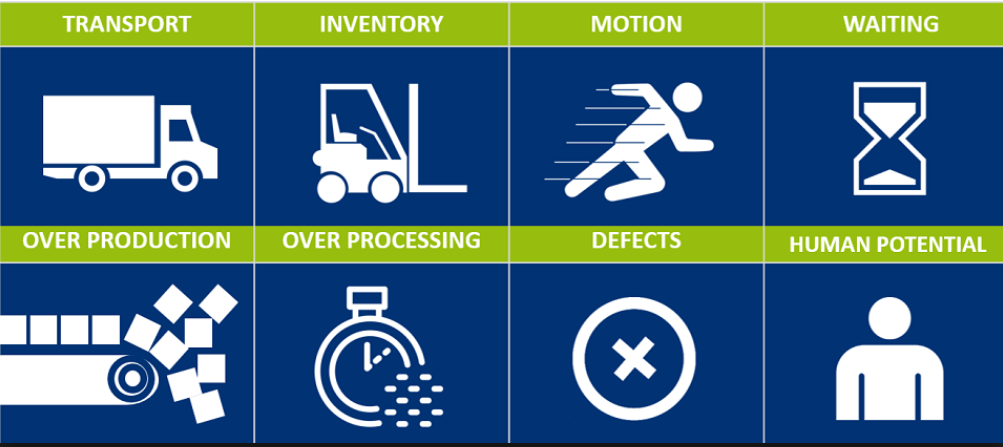 How much waste is acceptable in your process?
Transportation
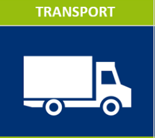 ANY unnecessary movement of materials around an organization

Inefficient placement of frequently used supplies and tools

Redundant movement of materials

How far does paperwork travel
Quality Control example

Sending non-value added emails between departments

Think of transportation as “touches” in an office

You need to reduce the number of touches in your process
Transportation
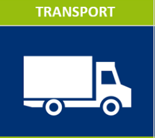 ANY unnecessary movement of materials around an organization

Inefficient placement of frequently used supplies and tools

Redundant movement of materials

How far does paperwork travel
Quality Control example

Sending non-value added emails between departments

Think of transportation as “touches” in an office

You need to reduce the number of touches in your process
Inventory
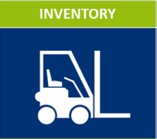 This would include any materials or supplies in excess of the appropriate quantity at the appropriate time

Purchasing excess Inventory
Getting a great deal 
pilot plant example $$$$ vs office example $

Having a long cycle time for certain office materials 
Toyota example

“Pack rat” mentality
You have to manage that inventory
Store room space, inventory management, etc

If you have  too much inventory your risk obsolescence
A form may be revised rendering your inventory useless
Patent may run out
Motion
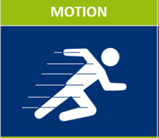 Ergonomic Concerns

Bending

Twisting

Repetitive Motion Activities
Potential -Human or Machine
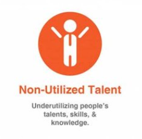 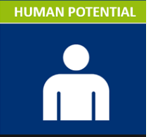 Under (or over) utilization of personnel or machinery

What is the proper utilization of your personnel?
100%
75%
50%

Do you have any machinery or equipment that is not utilized?
Waiting
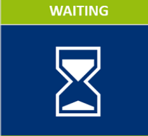 One of the most prevalent wastes!  

Any wait time for:
Personnel / signature
Machinery
Materials
Information

What is your wait time vs your “touch” time
Over Production
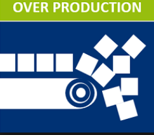 Typically leads to excessive Inventory

Making more (too much) earlier or faster

Reply All on emails

Printing many more copies of a report than actually needed

Large batch sizes

If you have  too much inventory your risk obsolescence
A form may be revised rendering your inventory useless
Patent runs out
Over Processing
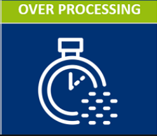 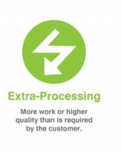 Adding effort that doesn’t add value to the product or service

Re-work loops

Redundant process steps

Extra fields on a form that are not really required

Too many signatures on a document
Quality example
Pharma example

Inspections!!
All inspections are waste (unless mandated by regulation)
Multiple inspections are the worst
Defects
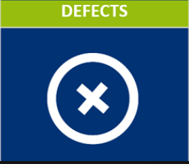 Anything less than perfection

Incomplete or inaccurate information, products or services

Reoccurring errors

Customer dissatisfaction

Entry errors on a form
Value Added Group Activity
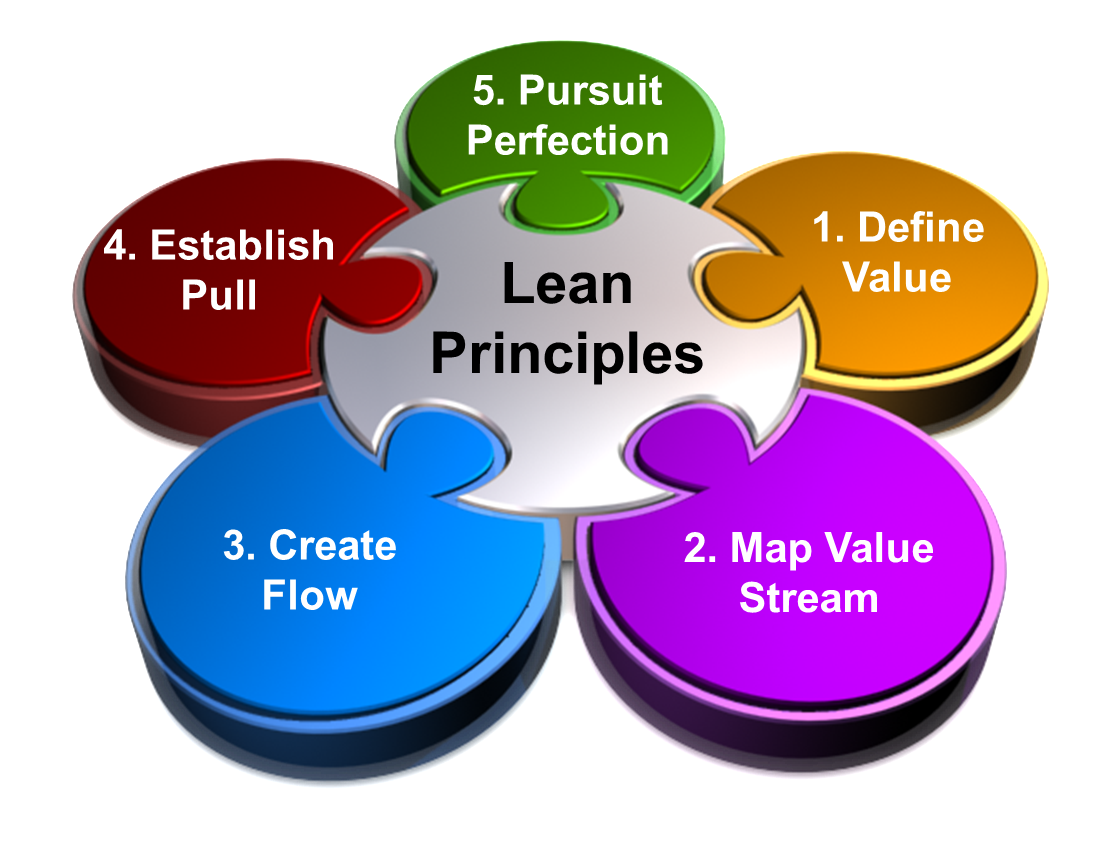 Simulation Scenario
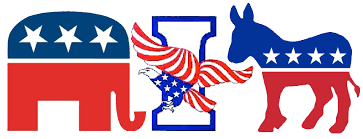 Comments Heard From the People Involved in the Process
Process is too slow
We can’t book all of the ads we receive 
Sometimes we bill people for ads we did not air
It takes a long time to get approval from the FCC
I’ve gotten into a few “fender benders” (and was very close on many more) trying to deliver the invoices to the client
Our profit margin is very thin, we make money but is it worth it?  Should we even be taking these ads?
Running up and down all those stairs to deliver the ads and invoices has given me a bad back
As a runner, sometimes I get to a delivery or drop off station and there is nothing there.
Things seem to back up at the Regulatory office.  A lot of time they are backed up at Billing and Booking as well.
Sometimes the Customer receives the wrong invoice!
Value Added Group Activity
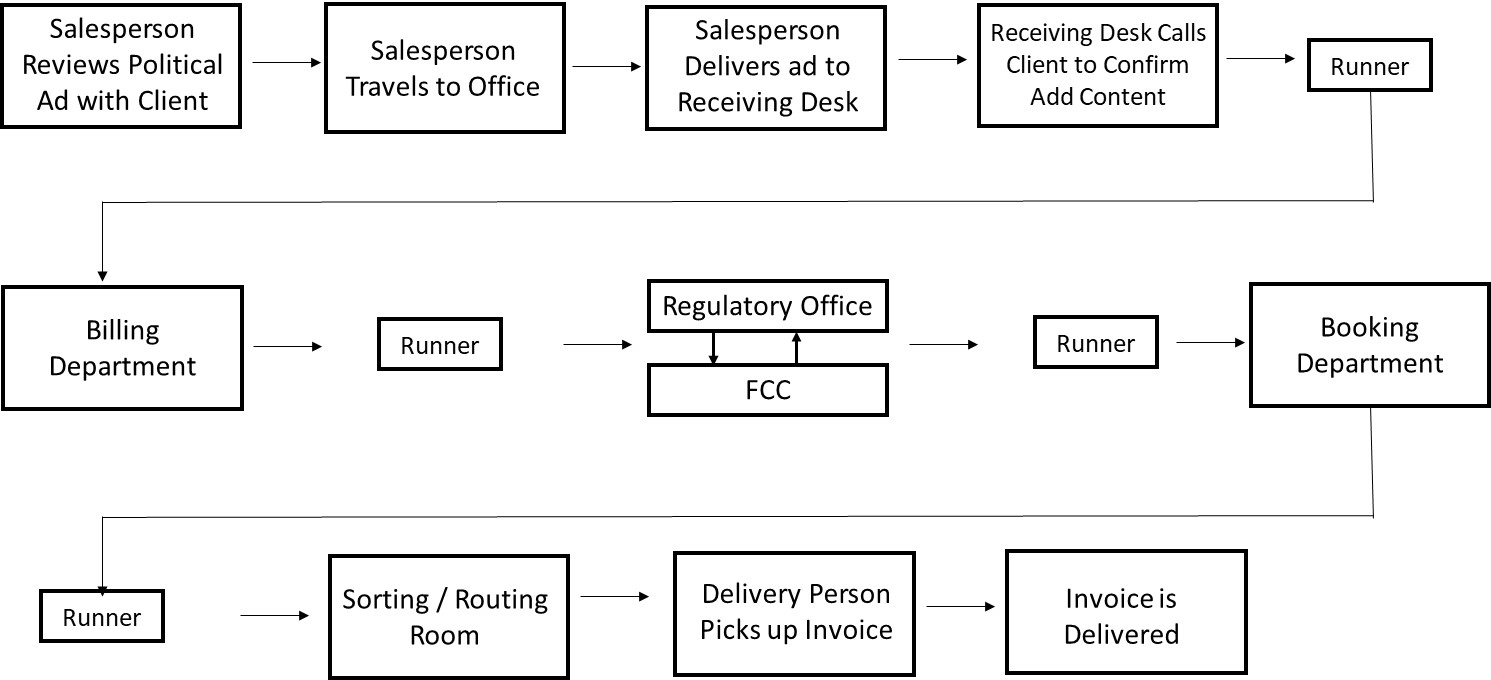 Value Added Group ActivityBackground
Process Steps:
To make sure there are no mistakes each salesperson reviews the Political Ad with the client.  Direction are straightforward for submission, but we don’t want there to be any errors.  It takes about 30 minutes for the review.
Salesperson then drives each completed ad back to the office.  Depending on client, it takes an average of 45 minutes to get back to the office
Salesperson drops the ad off at the Receiving Desk at the office.  (5 min)
Receiving Desk calls Client to confirm the ad content. (10 min)
To make sure we expedite the ads through the process as quickly as possible we use “runners”. (5min)
Value Added Group ActivityBackground
Process Steps:
Billing Department:
Finds the cost of the ad negotiated by contract
Checks to see if there are any discounts by contract
Creates final invoice
Signs Invoice
Attaches Invoice to ad and sends it with the runner
This takes 30 minutes
Runner (5 min)
Value Added Group ActivityBackground
Process Steps:
Regulatory Office / FCC
Due to a recent fine we are obligated to check each ad request with the FCC
Sometimes there are no problems 
Other times (lately) there are several “back and forth” situations
Average time for the last few weeks is 2 days (16 hours) to get approval
Signs Invoice
Runner (5 min)
Value Added Group ActivityBackground
Process Steps:
Booking Dept:
Finds the requested time for the ad to be televised and reserved it for the ad
Puts the time on the invoice and signs the invoice
If no time can be found it is placed in the rework file
A booked ad takes about 15 minutes to complete
Runner (5 min)
Sorting / Routing Room (2 min)
Sorts invoices by Delivery Route
Delivery Person picks up Invoice (2 min)
Invoice is Delivered (45 min)
Use the Tools You Were Given to Understand and Evaluate the Process
VOC
Any issues with Quality, Speed, Cost, Safety, Corporate Responsibility and / or Service?
How long does this process take?

Value Added Analysis
Transportation
Inventory
Motion
People
Waiting
Over-Production
Over-Processing
Defects
Salesperson Reviews Political Ad with Client
Salesperson Delivers ad to Receiving Desk
Runner
Runner
Runner
Runner
Receiving Desk Calls Client to Confirm Add Content
Salesperson Travels to Office
Regulatory Office
FCC
Billing Department
Booking Department
Delivery Person Picks up Invoice
Invoice is Delivered
Sorting / Routing Room
Comments Heard From the People Involved in the Process
Process is too slow
We can’t book all of the ads we receive 
Sometimes we bill people for ads we did not air
It takes a long time to get approval from the FCC
I’ve gotten into a few “fender benders” (and was very close on many more) trying to deliver the invoices to the client
Our profit margin is very thin, we make money but is it worth it?  Should we even be taking these ads?
Running up and down all those stairs to deliver the ads and invoices has given me a bad back
As a runner, sometimes I get to a delivery or drop off station and there is nothing there.
Things seem to back up at the Regulatory office.  A lot of time they are backed up at Billing and Booking as well.
Sometimes the Customer receives the wrong invoice!
45 minutes
10 minutes
30 minutes
5 minutes
5 minutes
Salesperson Reviews Political Ad with Client
Salesperson Delivers ad to Receiving Desk
Runner
Runner
Runner
Runner
Receiving Desk Calls Client to Confirm Add Content
Salesperson Travels to Office
5 minutes
5 minutes
30 minutes
16 hours
15 minutes
Regulatory Office
FCC
Billing Department
Booking Department
2 hours
5 minutes
2 minutes
45 minutes
Total of 1164 minutes or 119.4 hours or 2.42 days
Delivery Person Picks up Invoice
Invoice is Delivered
Sorting / Routing Room
Over Processing
Transportation
Motion
Transportation
Motion
Over Processing
Transportation
Motion, Waiting,
People
Salesperson Reviews Political Ad with Client
Salesperson Delivers ad to Receiving Desk
Runner
Runner
Runner
Runner
Receiving Desk Calls Client to Confirm Add Content
Salesperson Travels to Office
Transportation
Motion, Waiting,
People
Inventory, Motion
Waiting,    Over 
Production, Over Processing
Inventory
Waiting
Transportation
Motion, Waiting,
People
Motion, Waiting
Defects, Over 
Processing
Regulatory Office
FCC
Billing Department
Booking Department
Transportation
Motion, Defects
Motion
Defects
Motion
Defects
Transportation
Motion, Waiting,
People
Delivery Person Picks up Invoice
Invoice is Delivered
Sorting / Routing Room
NVA
NVA
BVA 5 seconds
NVA
NVA
45 minutes
10 minutes
30 minutes
5 minutes
5 minutes
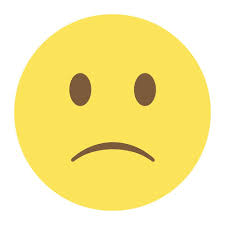 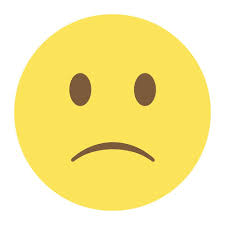 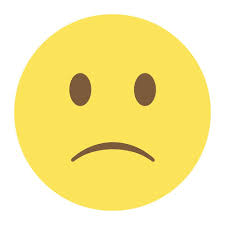 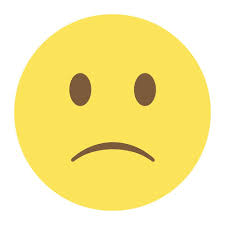 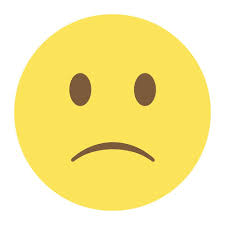 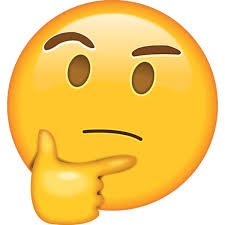 Salesperson Reviews Political Ad with Client
Salesperson Delivers ad to Receiving Desk
Runner
Runner
Runner
Runner
Receiving Desk Calls Client to Confirm Add Content
Salesperson Travels to Office
NVA
BVA 30 seconds
BVA 5 seconds
CVA 15 seconds
NVA
5 minutes
5 minutes
30 minutes
16 hours
15 minutes
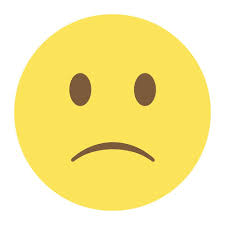 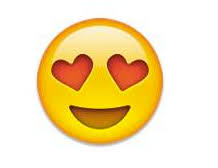 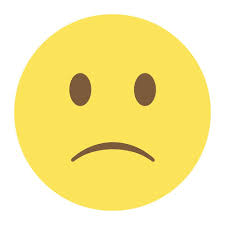 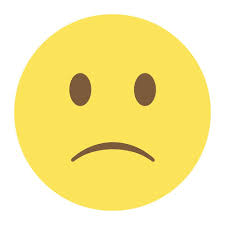 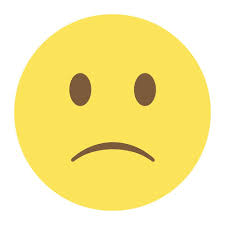 Regulatory Office
FCC
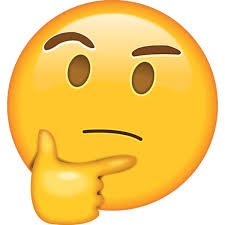 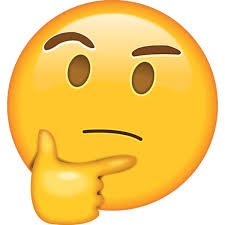 Billing Department
Booking Department
BVA 5 seconds
NVA
NVA
NVA
2 hours
5 minutes
2 minutes
45 minutes
Total of 1164 minutes or 119.4 hours or 2.42 days
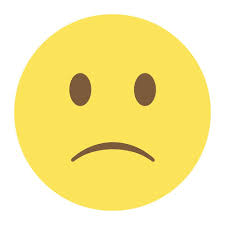 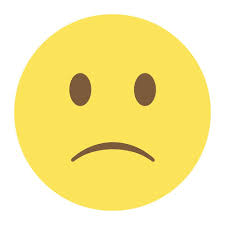 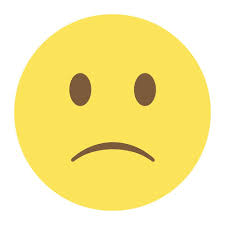 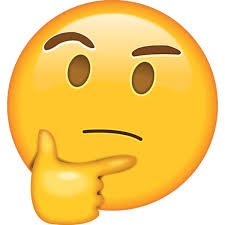 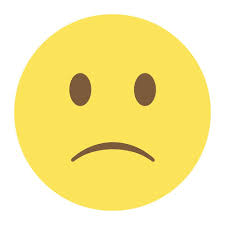 Delivery Person Picks up Invoice
Invoice is Delivered
Sorting / Routing Room
BVA 5 seconds
BVA 30 seconds
BVA 5 seconds
CVA 15 seconds
BVA 5 seconds
Salesperson Delivers ad to Receiving Desk
Invoice is Delivered
Regulatory Office
FCC
Billing Department
Booking Department
Total of 1164 minutes or 119.4 hours or 2.42 days for the Old Process

Only 60 seconds of Value added time in the process

Process Cycle Efficiency is the percentage of time you spend working on what the customer values

Process Cycle Efficiency = (Value Add Time / Process Lead Time) x 100

Process Cycle Efficiency = (1 min / 1164 min) x 100

PCE = 0.09%
Questions?
Thank You!